Конкурс профессионального мастерства 23 группа
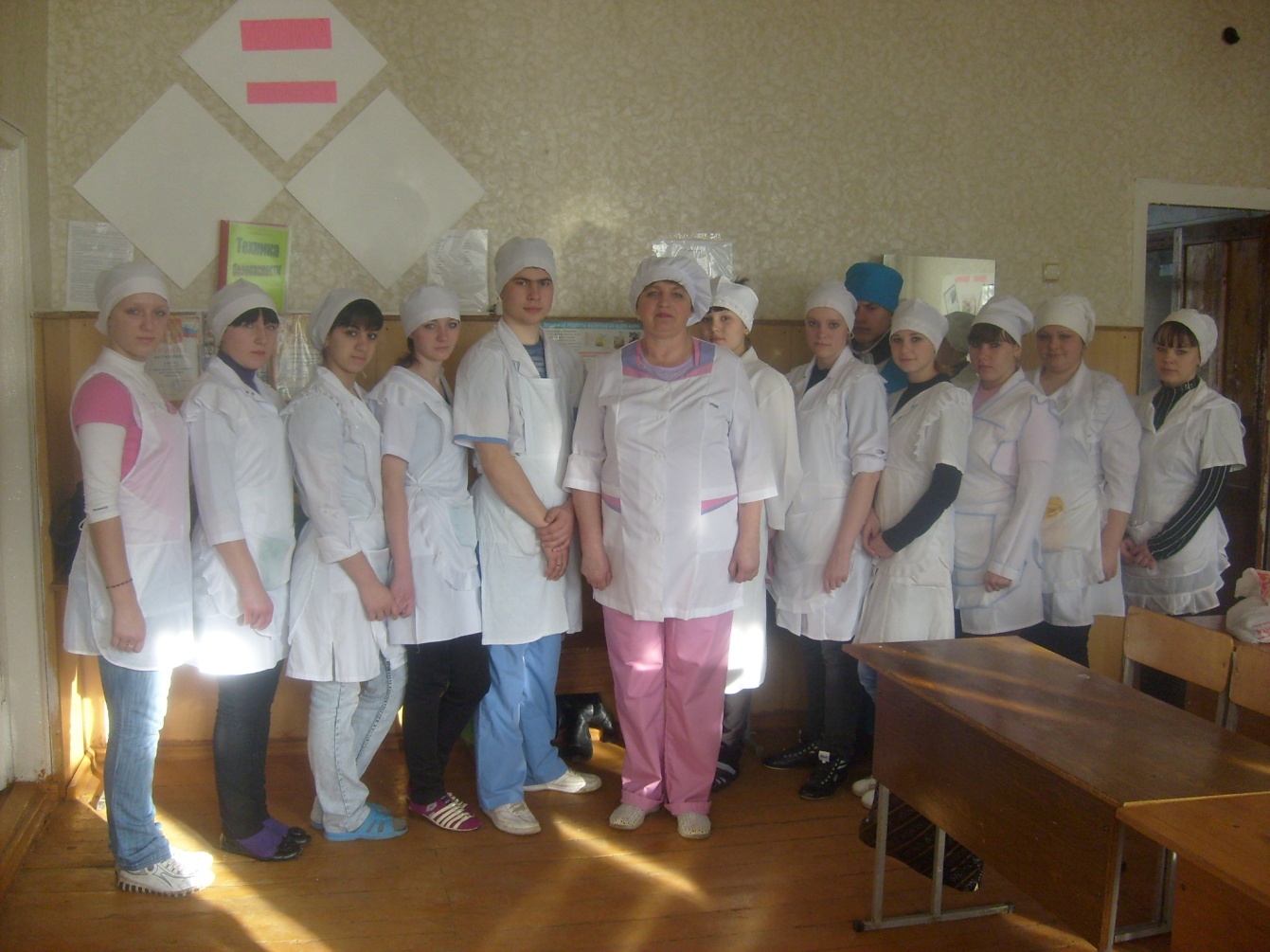 22марта 2012 года
Земля и потому щедра, что в мире существуют повара!
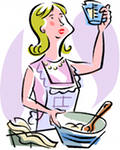 Учащиеся приготавливали:
Зразы «донские» со сложным гарниром
Окрошка мясная
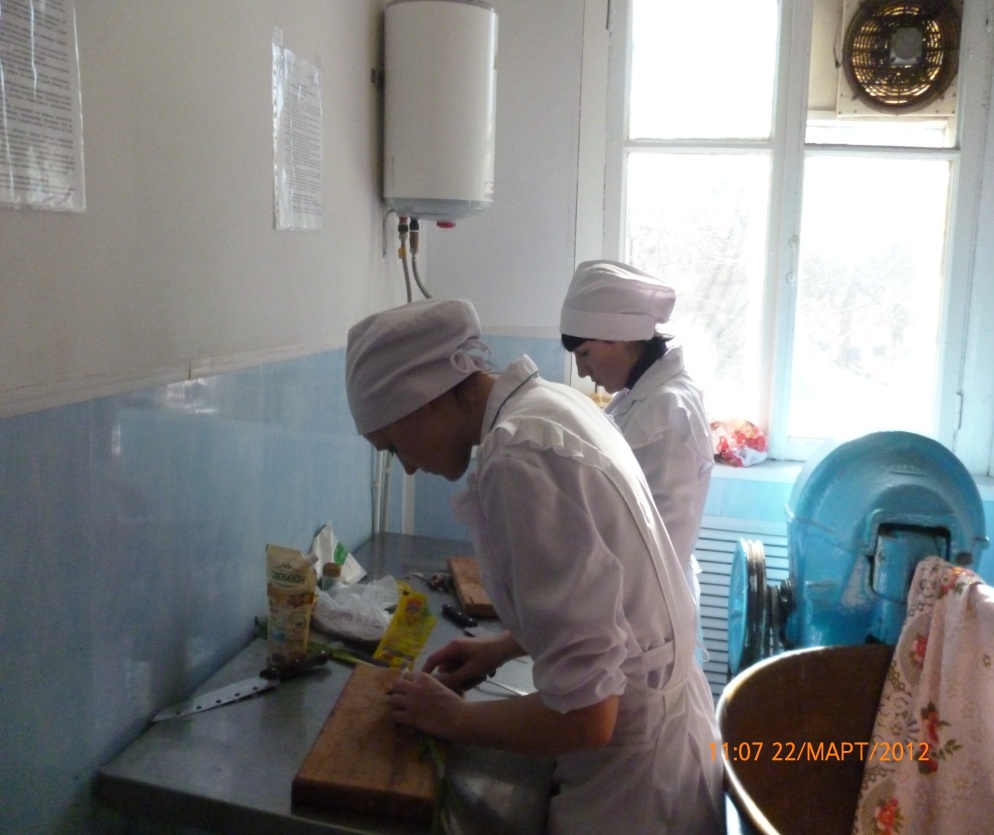 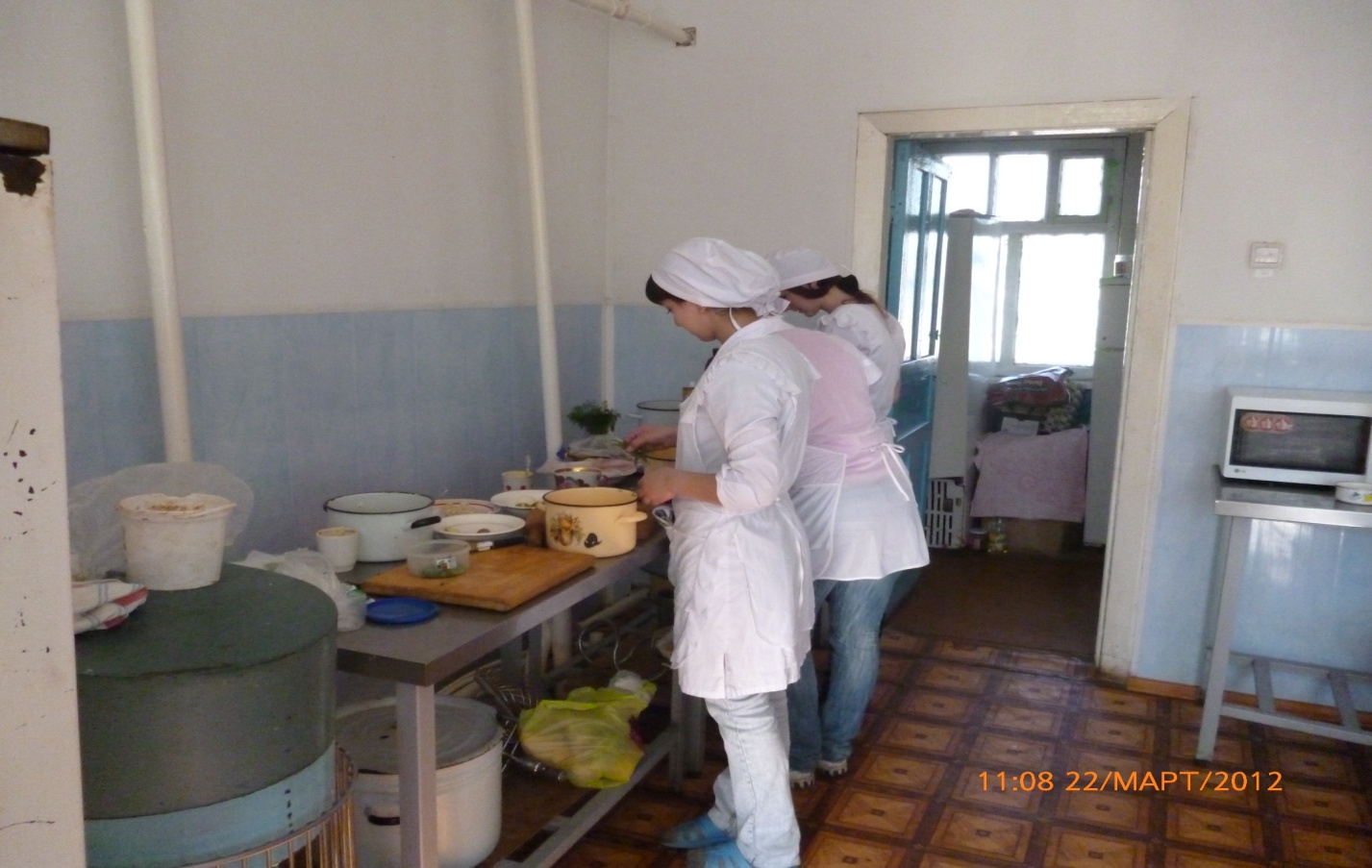 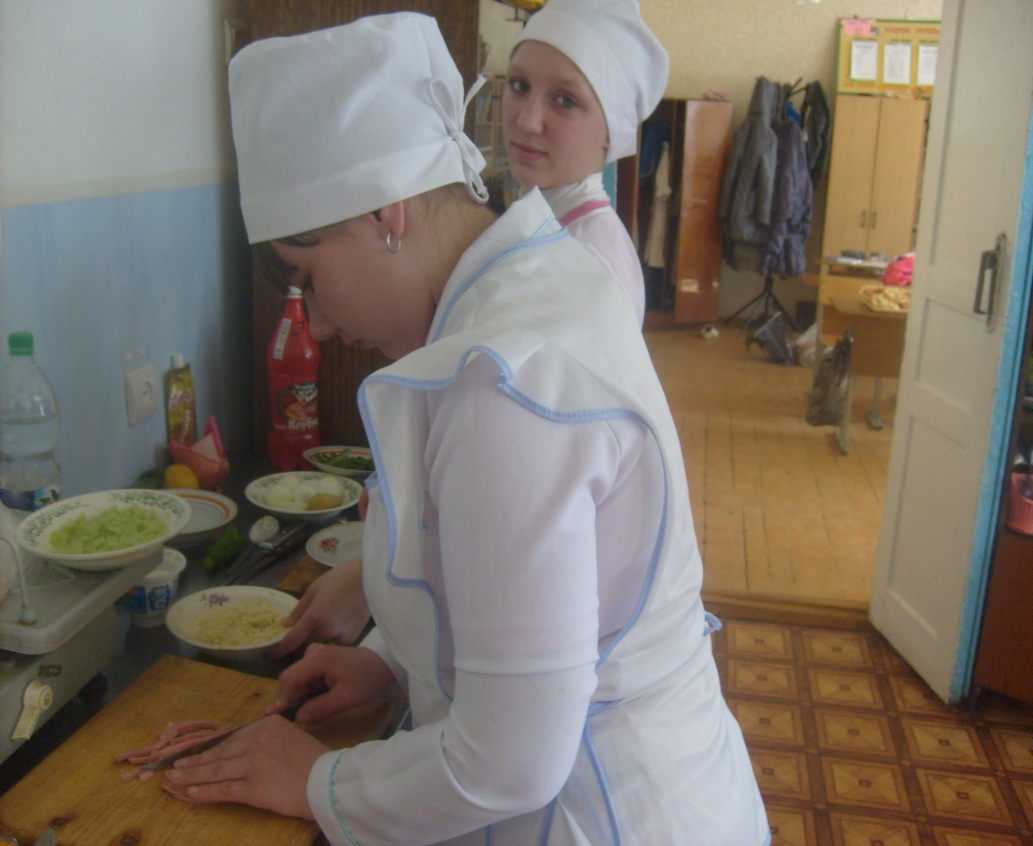 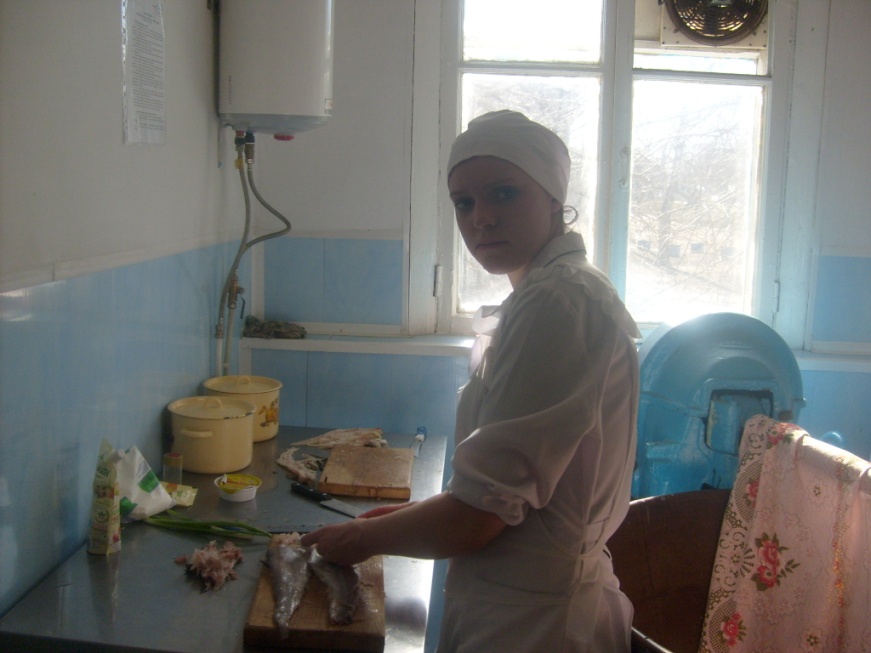 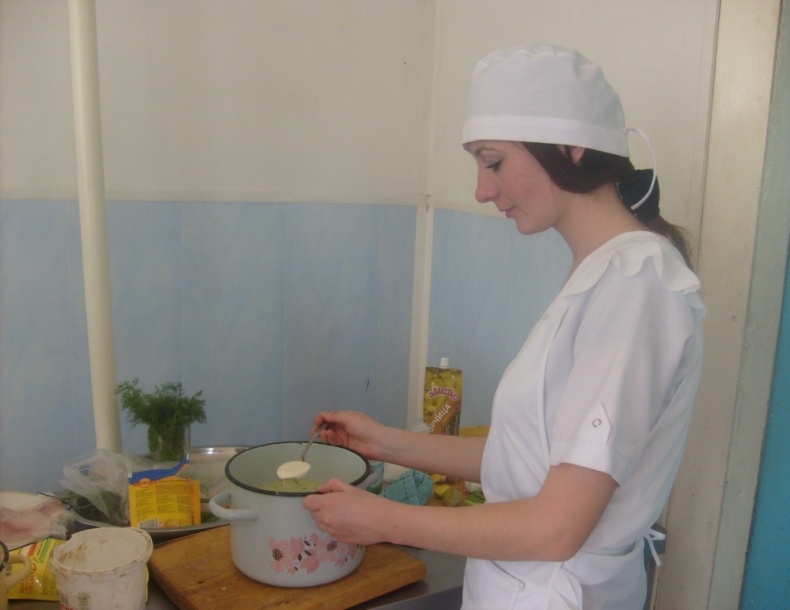 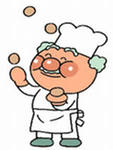 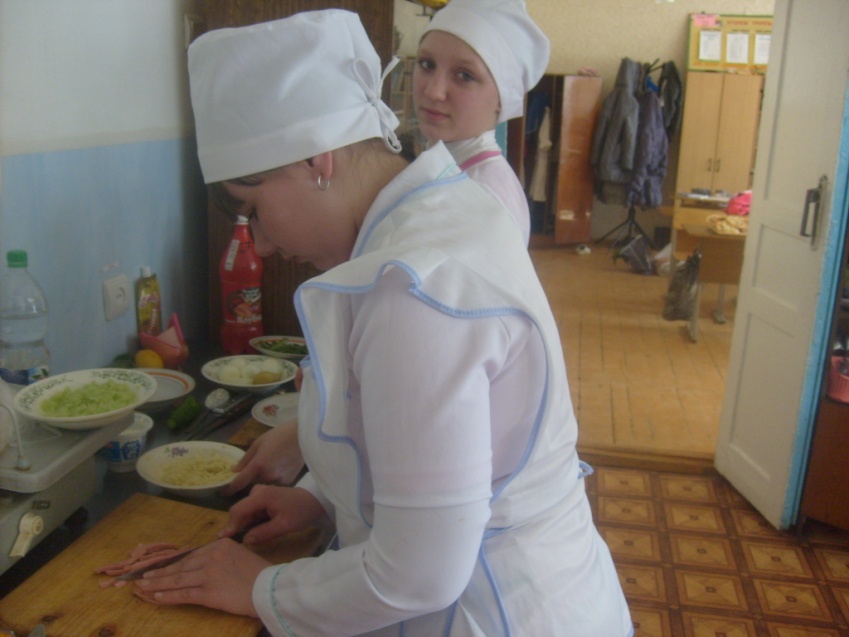 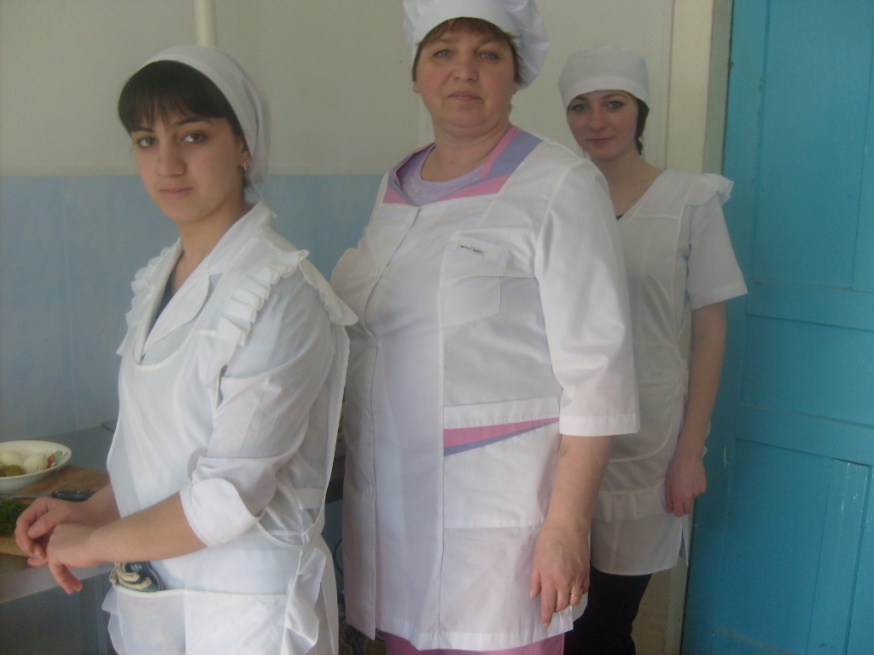 1 место    Землякова Ирина
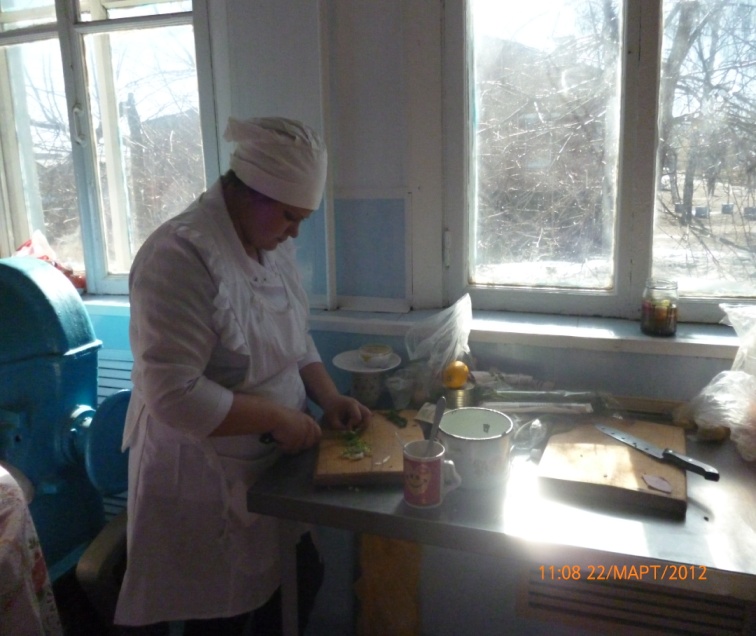 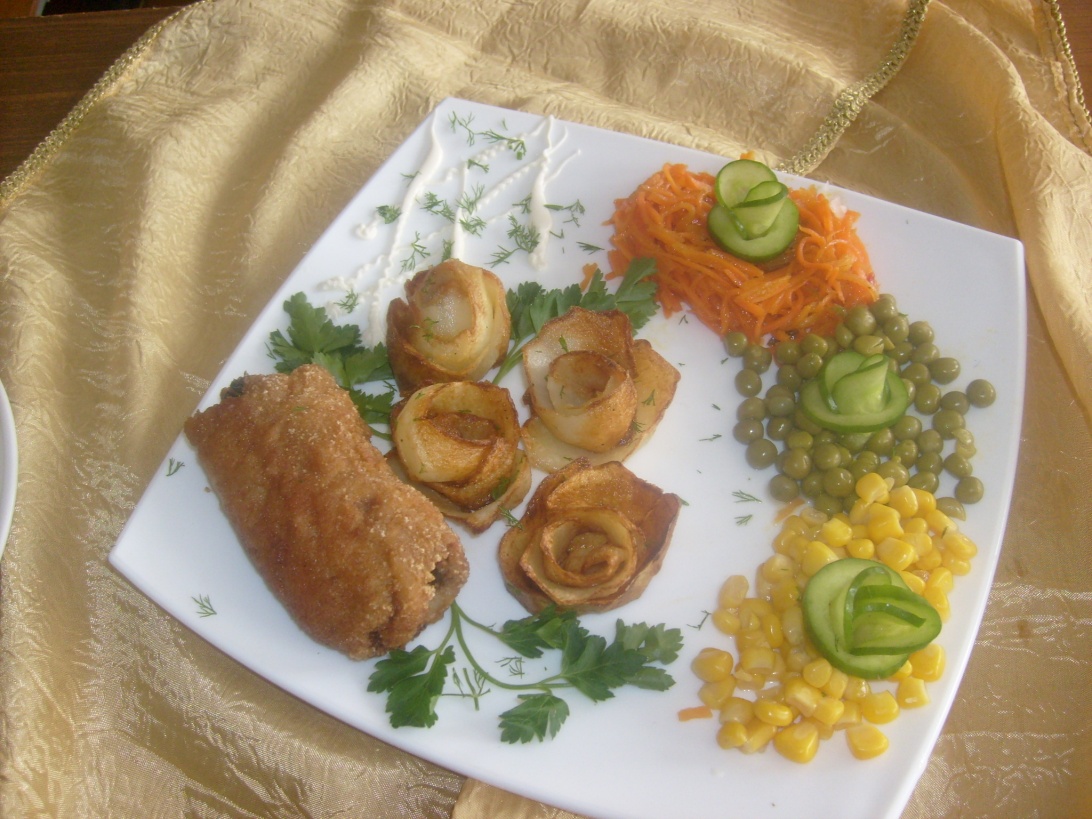 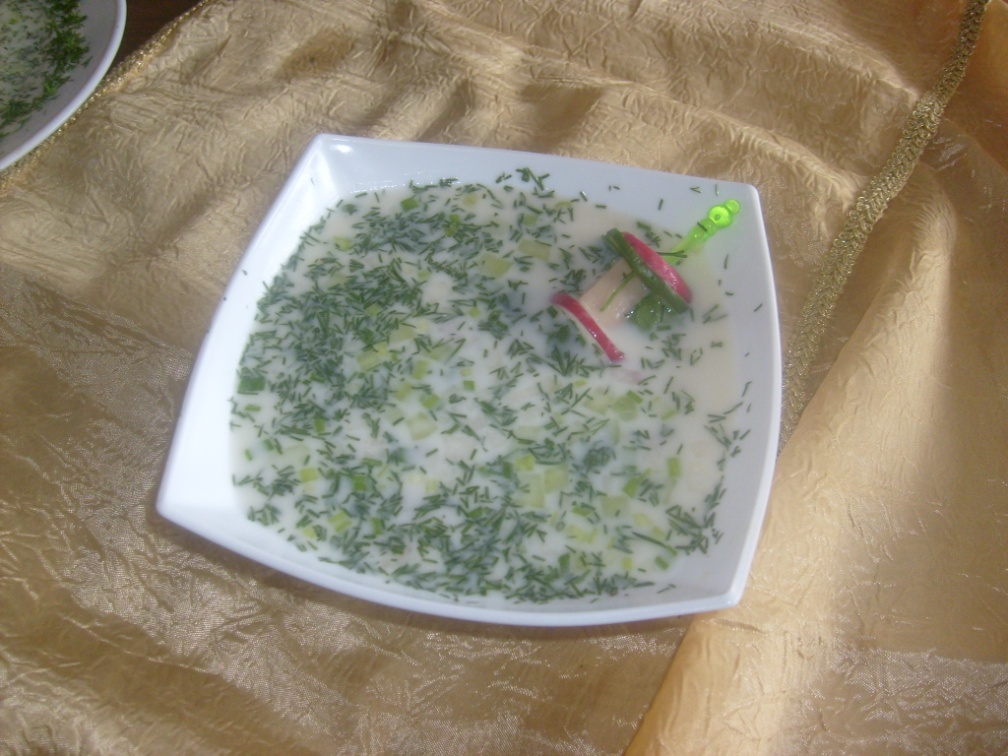 2 место Шукурова Ильмира
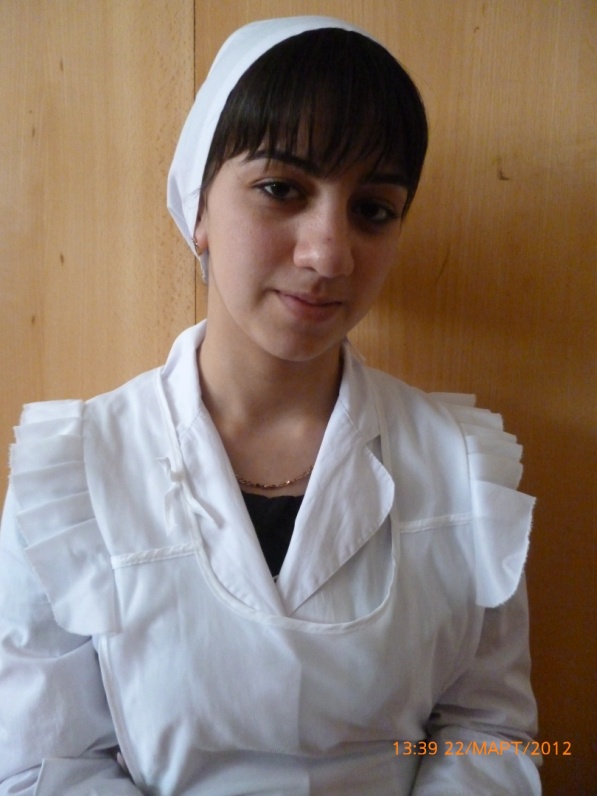 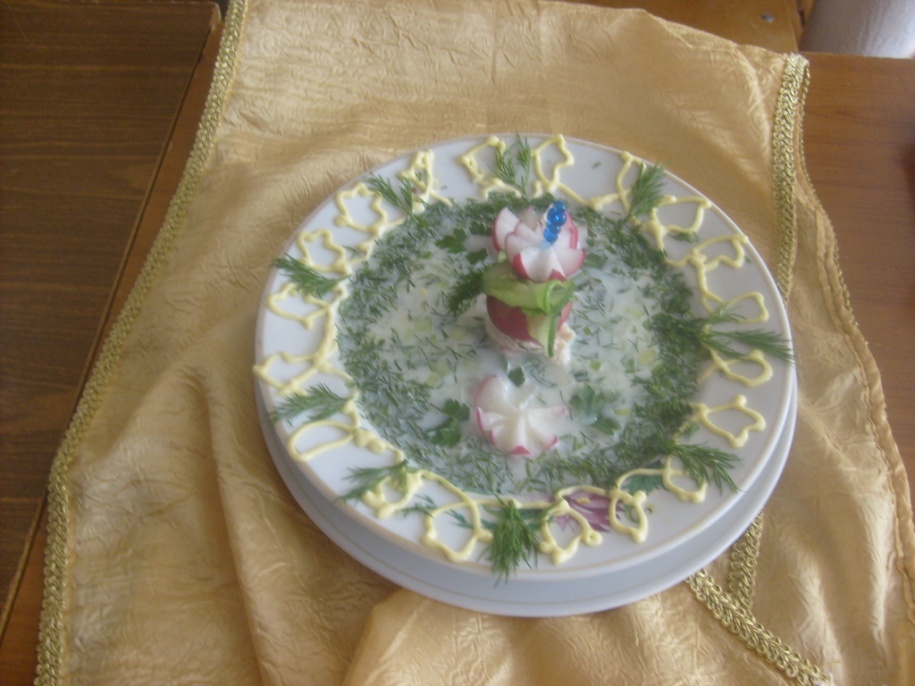 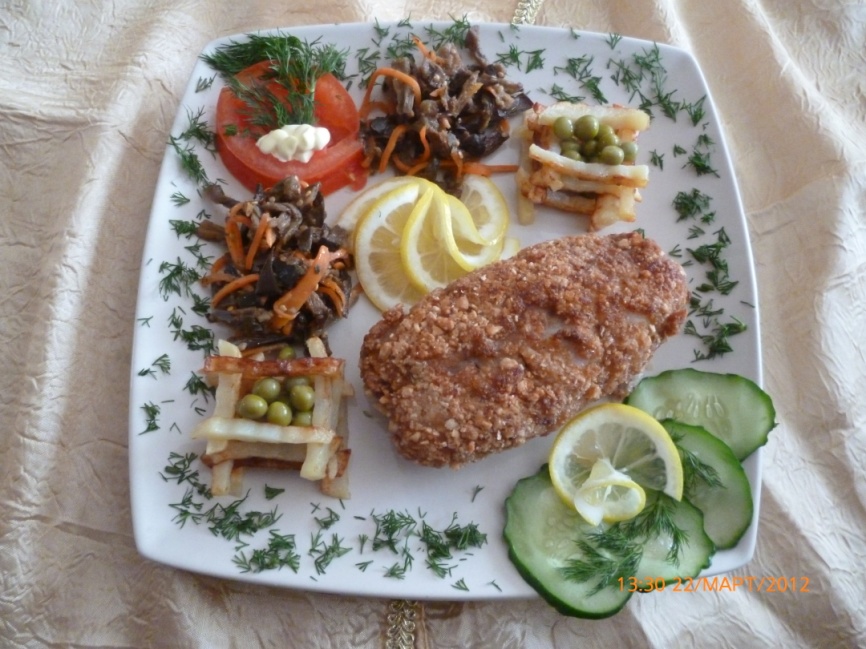 3 место Бондарева Анжелика
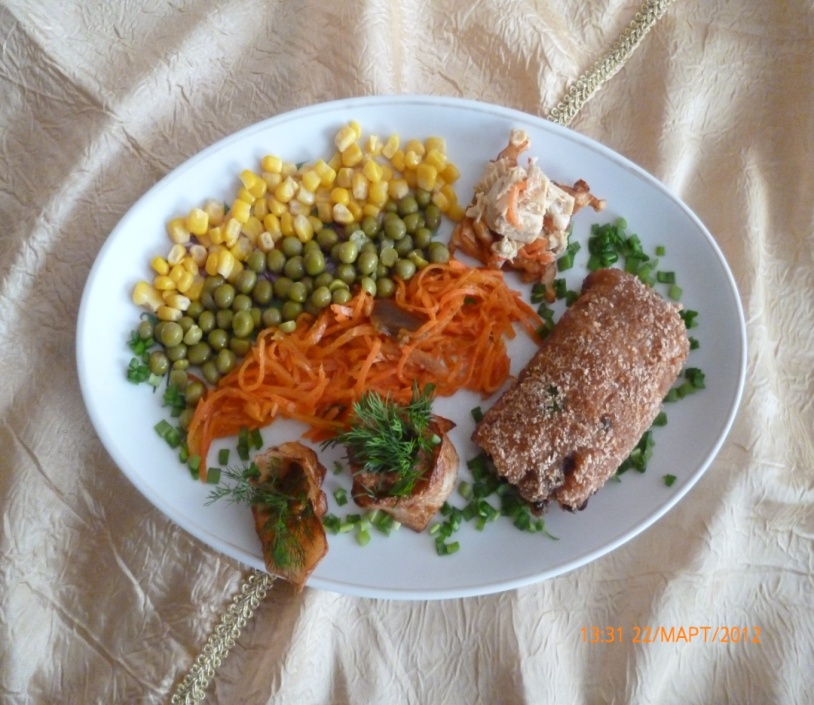 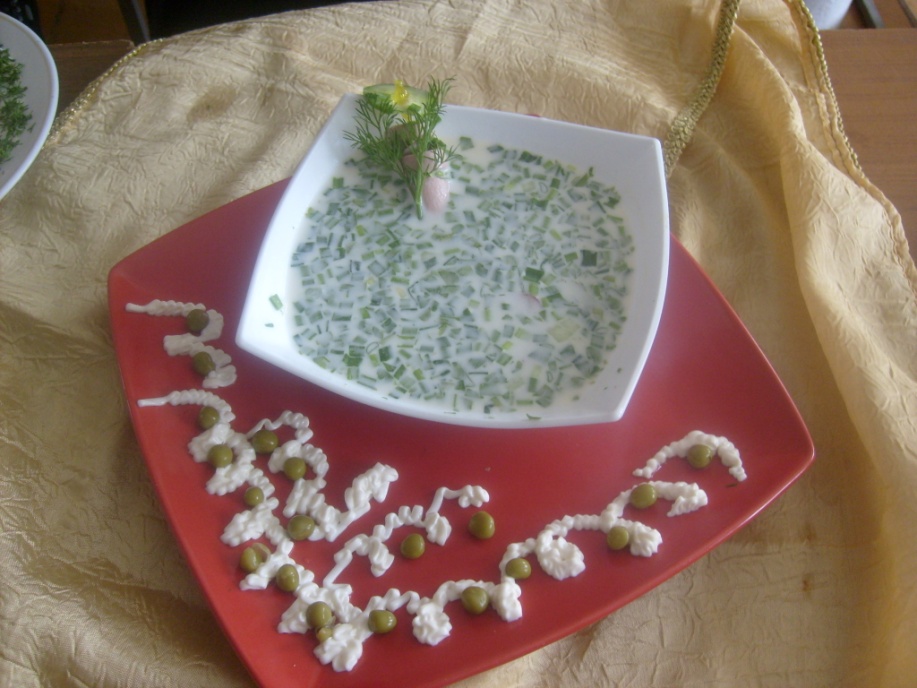 Дроботова Ирина
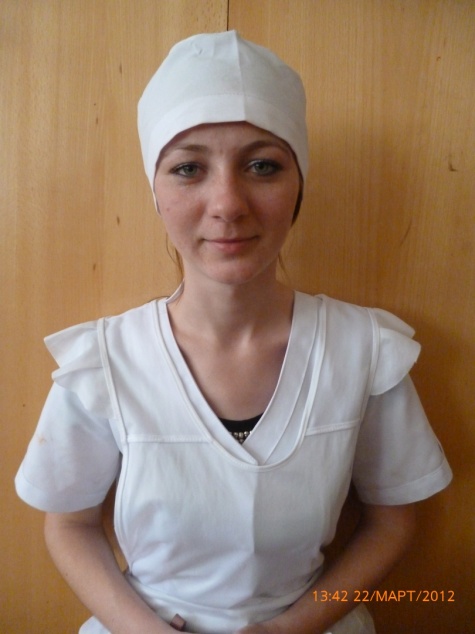 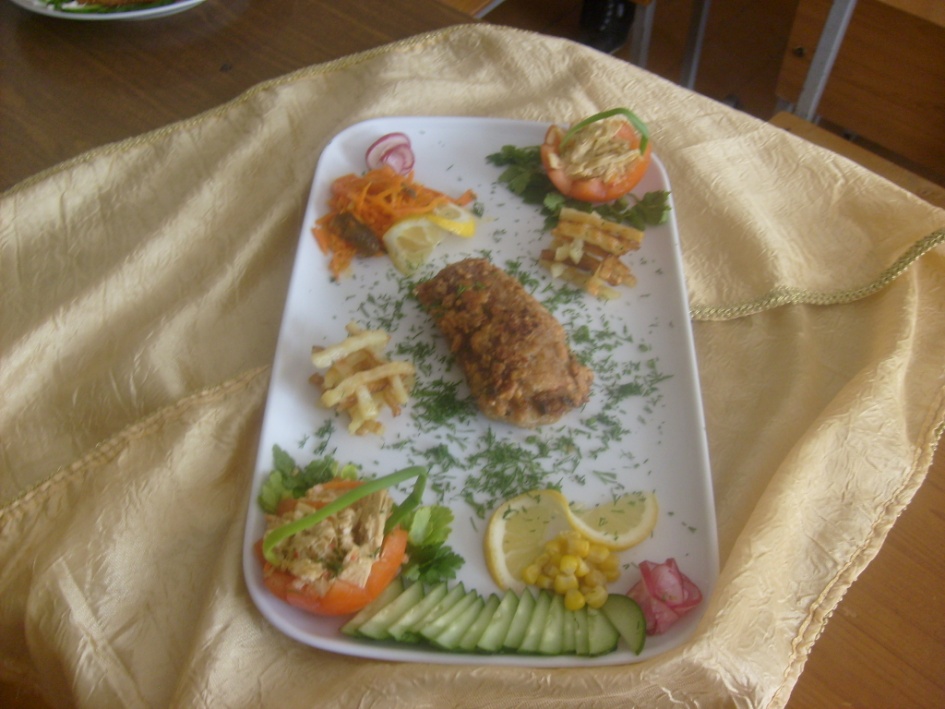 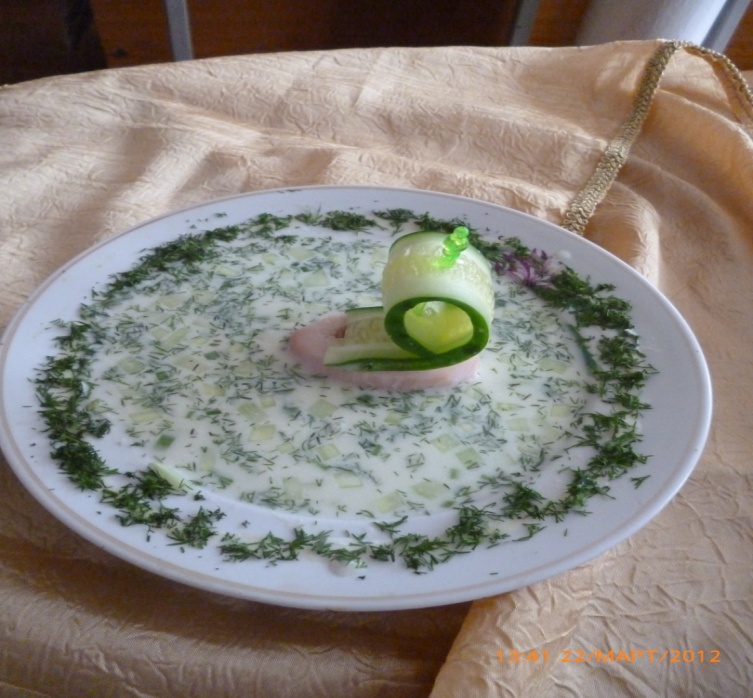 Другие работы уч-ся
Жильцова Кристина
Чепенко Ольга
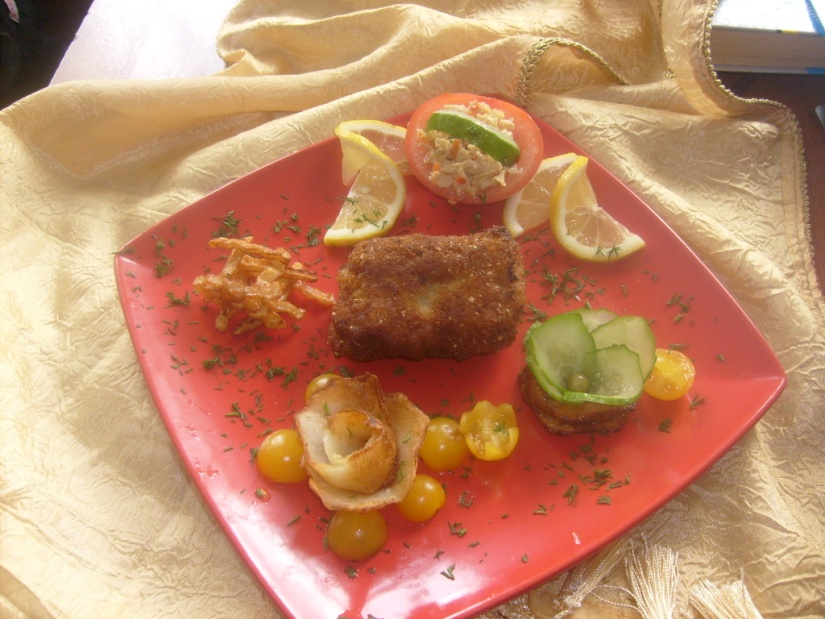 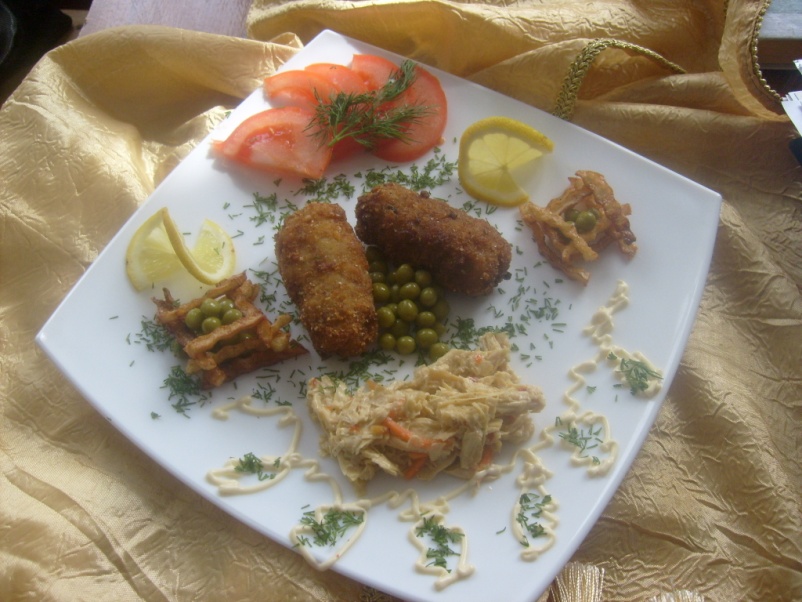 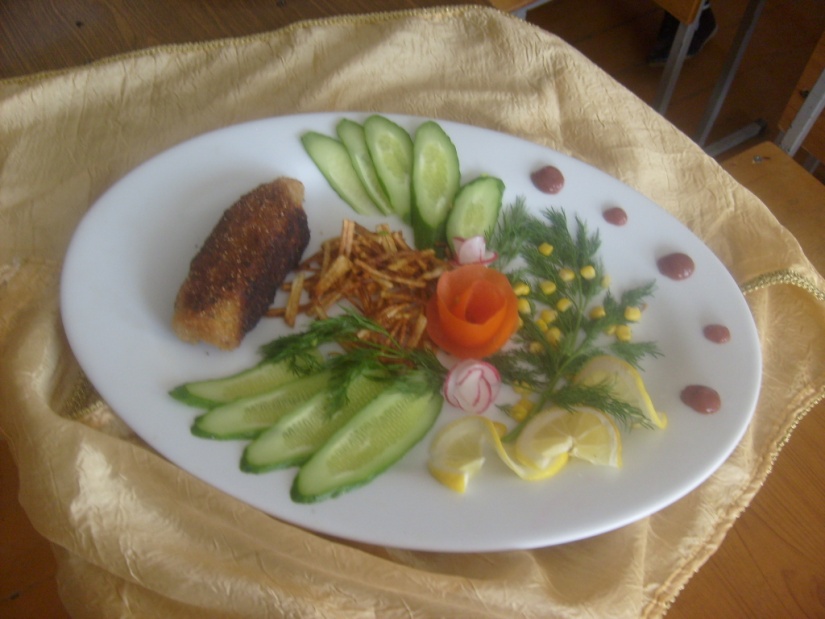 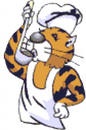 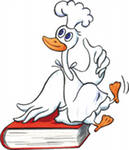 Тимощук Алексей